IETF Activities Update
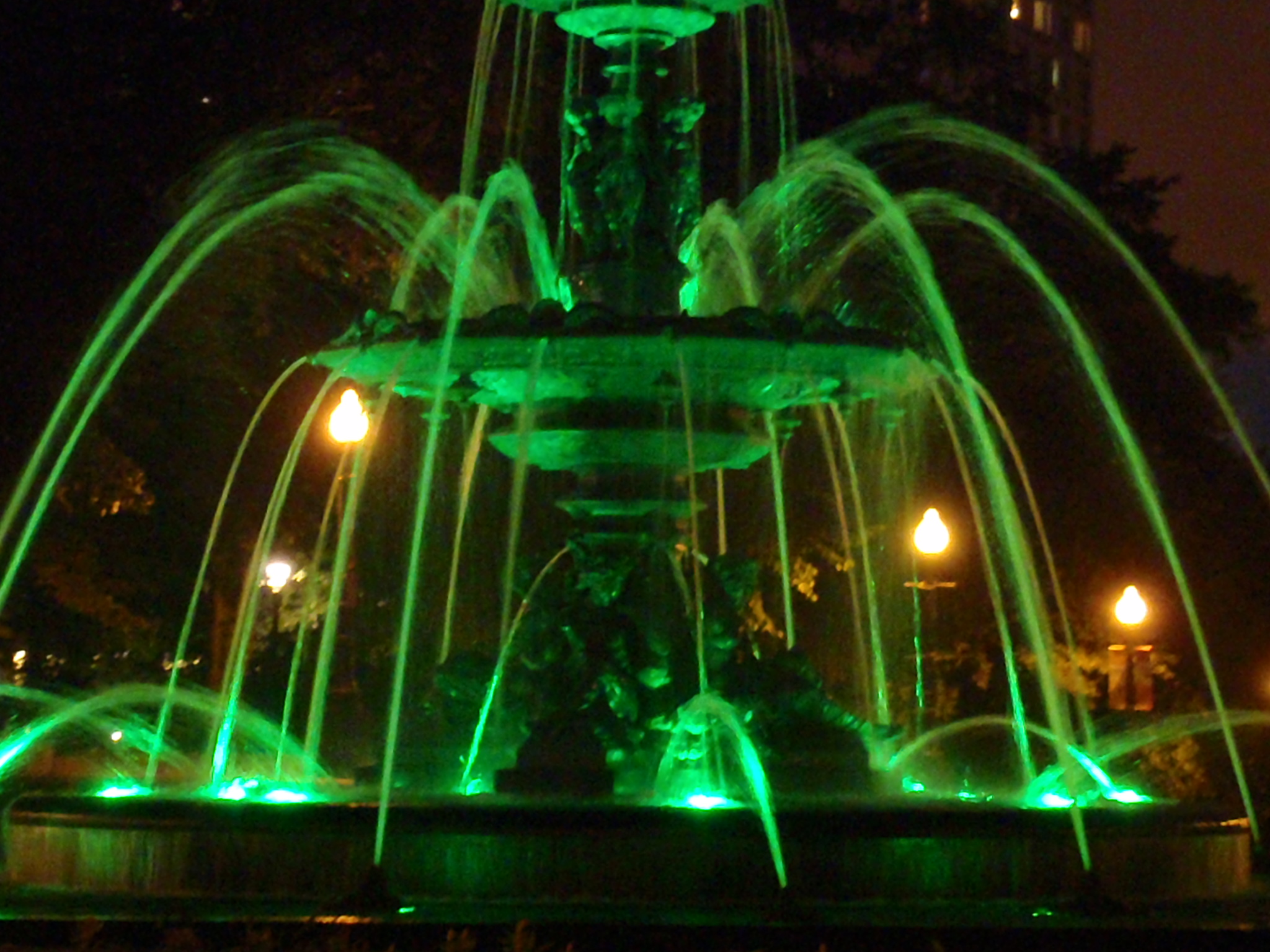 Cathy Aronson
cja@daydream.com



ARIN XXVI
April 2011
San Juan, Puerto Rico
Cathy Aronson
cja@daydream.com



ARIN XXVII
October 2011	
Philadelphia, PA
[Speaker Notes: Read slide]
Note
This presentation is not an official IETF report
There is no official IETF Liaison to ARIN or any RIR
This is all my opinion and my view and I am not covering everything just highlights
You should know I like funny quotes
I hope you enjoy it
Your feedback is greatly appreciated
If you were there and have an interesting item I missed please speak up
[Speaker Notes: Read slide]
Highlights
draft-gashinsky-v6nd-enhance-00
Interesting draft with old problem enhanced by IPv6 large subnet sizes.
Shared Transition Space 
WHOIS-based Extensible Internet Registration Data Service (WEIRDS)
http://tools.ietf.org/html/draft-kucherawy-weirds-requirements-01
Most unusual speaker
Blue Cross Blue Shield (wanted IPv6 IP Identification Field change)
[Speaker Notes: Talk about the problem outlined in Igor’s draft
Give update on shared transition space
Talk about requirements for Whois based registration – IRIS was designed to replace whois but it hasn’t gotten traction because it’s complicated and other concerns.  The document outlines different requirements and APIs like ARINs REStful whois.]
IEPG – World IPv6 Day updates
AAA records for major sites: were about 250 before, peaked during v6 day and then dropped but higher around 300
TCP connection tests - hardly any difference in delays.
It’s hard to tell if a client does IPv6 because a lot of them will default to v4 if v4 is available.  
6 to 4 is a lot slower unless relays are close
ISOC IPv6 Workshop
This was a non-IETF event put on by ISOC. 
This time topic was “How do we get there from here?”
Geoff Huston was the optimist
[Speaker Notes: This workshop was not officially part of IETF but it was at lunch time and I signed up.  
RIPE NCC - Two measurements that RIPE NCC does.  IPv6 RIPEness.. LIRs that have received IPv6 and services that they have enabled on IPv6.  40% of LIRs in RIPE have IPv6.  If they have enabled reverse DNS, v6 in route registry.  Not traffic just capability.  Incentives, 4 stars status, they get t-shirt.  per country statistics too.  Good for regulators.  v6 enabled ASNs v6asns.ripe.net Global average is 9%.  Czech republic has 9% and Holland 35%. CZ NIC.. Number of domains with AAAA records.  7% now.  20% of domains that have AAAA for domain records.  all public svc have to be IPv6 enabled by end of 2010.]
ISOC IPv6 Workshop Quotes
"Installed base has so much inertia that it shrugs off innovation" 
"There is no enemy besides us". 
"Carriage providers have always wanted to blackmail content”
"we are suffering a success disaster”
Seriously though it seems like a chicken and egg problem. 
Providers say customers aren’t asking for it
Customers say that providers don’t have it.
[Speaker Notes: Some of the discussion was around these topics.]
Internet Area
Didn’t meet in Quebec City
Active drafts
draft-ietf-intarea-ipv4-id-update-02
Updated Specification of the IPv4 ID Field
draft-ietf-intarea-ipv6-required-01
IPv6 Support Required for all IP-capable nodes
draft-ietf-intarea-router-alert-considerations-10
IP Router Alert Considerations and Usage
[Speaker Notes: The Internet Area group talked quite a bit about the new draft regarding IP implementations.  I think it’s none to soon that the IETF is now saying that all new IP implementations MUST support IPv6.]
Multicast Transition (multitrans)
IPv4-IPv6 Multicast Scenarios-CJ
IPvX to IpvY
IPvX to IPvY then back to IPvX
Scenario where you have a lot of v6 receivers but you’re still streaming v4
Mechanisms need to be transparent to senders and receivers
RENUM WG
RENUM is now a working group
The problem is being broken down into smaller chunks
Enterprise Network Renumbering Scenarios	
draft-jiang-6renum-enterprise-00
IPv6 Site Renumbering Gap Analysis
draft-liu-6renum-gap-analysis-01
I would like to encourage folks in this community to participate.
[Speaker Notes: This was a BOF to discuss whether there is a need to have more information for the community on how to renumber networks and also how to design networks to make renumbering easier.  It has become a working group and there are some drafts on how to renumber different parts of the network.]
Routing Area Working Group
GreenTE: Power-Aware Traffic Engineering
Routing Area WG up to date information can be found here
http://tools.ietf.org/area/rtg
[Speaker Notes: Routing Area Working Group deals with items in the routing area that don’t fit into one of the individual routing working groups.  These may become working groups or be referred to another working group as needed. 

The very interesting thing about this session was that a fellow from Reuters was there to present routing changes needed to OSPF and IS-IS so that these routing protocols could use traffic engineering (TE) info to make faster and better routing decisions.  This is all so that his clients can make faster stock trades, etc.  Apparently microseconds often count.]
V6 Operations (V6OPS)
Detailed update on World IPv6 Day
A number of drafts on the day
draft-jjmb-v6ops-comcast-ipv6-experiences-01.txt
IPv6 Day at Microsoft 
Their gaming sites are still on v6 (xbox, etc)
8% are successful on 6to4 (historic status not useful)
Biggest issue is access not fear
MS quote "that would be more towards no than a yes”
V6 Operations (V6OPS) Cont
V6 Day notes
Hurricane Electric – significant 6to4 traffic
Comcast
50% left AAAA record in place
6to4 doubled, native was 6x, 6rd doubled
IPv6 IP Identification Field
Request from BCBS of Michigan
IPID used for diagnostics
40 different docs in this WG now
30 Updated since last IETF
Secure Inter-Domain Routing (sidr)‏
There are many drafts under discussion
BGPSEC draft is almost complete
Several drafts relating to RPKI
Several drafts relating to securing BGP
http://tools.ietf.org/wg/sidr/
[Speaker Notes: SIDR
The SIDR working group will develop security mechanisms which fulfill those requirements which have been agreed on by the RPSEC working group. The Routing Protocol Security Group (RPSEC) has been chartered todocument the security requirements for routing systems, and, inparticular, to produce a document on BGP security requirements.
In developing these mechanisms, the SIDR working group will take practical deployability into consideration.]
IPv6 Maintenance WG (6man)‏
RFC3484 is revised – all about how a host picks its default and which address to use v4 or v6
Neighbor Un-reachability Detection is too impatient -  working group document?
IPv6 Router Solicitation Driven Access onsidered Harmful
IPv6 ND Optimization for Energy Aware Devices
6Man Docs available here.
http://tools.ietf.org/wg/6man/
[Speaker Notes: IPV6 Man
The 6man working group is responsible for the maintenance, upkeep,and advancement of the IPv6 protocol specifications and addressingarchitecture. The working group willaddress protocol limitations/issues discovered during deploymentand operation. It will also serve as a venue for discussingthe proper location for working on IPv6-related issues withinthe IETF.]
Ops Area WG
Discussion of shared transition space draft.  Consensus was to move it to WGLC after lengthy discussion.
There was a good concern about hosts assuming this block was global and using 6to4.  No real answer from crowd
Discussion has continued on the mailing list. Drafts have been updated.
DNS Operations (DNSOP)‏
This draft draft-michaelson-as112-ipv6-00.txt discusses another interesting scaling problem in IPv6.  The IAB asked the IANA to delegate a list of reverse dns zones to keep them local in scope.
http://tools.ietf.org/wg/dnsop/

"there's a difference between being incomplete and being wrong”
[Speaker Notes: DNSOP
The DNS Operations Working Group will develop guidelines for theoperation of DNS software servers and the administration of DNS zonefiles. These guidelines will provide technical informationrelating to the implementation of the DNS protocol by theoperators and administrators of DNS zones.]
BEHAVE WG
This group is all about address translation. 
Large Scale NAT Requirements
NAT64 Discovery Heuristic
Stateless Source Address Mapping for ICMPv6 Packets
Revealing hosts sharing an IP addressing using TCP option
Current info is available here
http://tools.ietf.org/wg/behave/
[Speaker Notes: BEHAVE
This working group documents best current practices to enable NATs to function in as deterministic a fashion as possible. Due to the WG's experience with translators and their behavior it has been given the task to help encourage migration to IPv6. To support deployments where communicating hosts require using different address families (IPv4 or IPv6), address family translation is needed to establish communication. In BEHAVE's specification work on this topic it will coordinate with the V6ops WG on requirements and operational considerations.]
Questions?
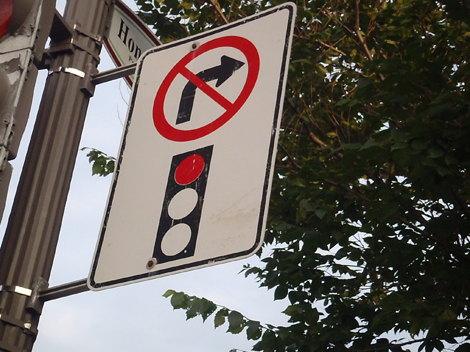 ?
References
General WG Info:
http://datatracker.ietf.org/wg/ (Easiest to use)
Internet Drafts:
http://tools.ietf.org/html
IETF Daily Dose (quick tool to get an update):
http://tools.ietf.org/dailydose/
Upcoming meeting agenda:
http://tools.ietf.org/agenda
Upcoming BOFs Wiki:
http://tools.ietf.org/bof/trac/wiki
Also IETF drafts now available as ebooks
http://www.fenron.net/~fenner/ietf/ietf-ebooks
[Speaker Notes: USE SLIDE ITSELF

NEW http://datatracker.ietf.org/wg/]